Sections 11.3 - 11.4  Rates of Change and the Derivative
Example
The revenue generated by producing and selling    widgets is given by R(x) = x (75 – 3x) for 0  x  20.
a)  Graph the revenue function.
b)  What is the change in revenue if production increases from 9 to 12?
	R(12) – R(9) = $468 – $432 = $36.
c)  What is the average rate of change in revenue (per unit change in x) if production changes from 9 to 12?
The Rate of Change
For y = f (x), the average rate of change from x = a to x = b is
This quantity is the slope  m of a secant line.
Q
P
f(x1)
f(x2)
x1
x2
Q
Q
f(x2)
Q
f(x2)
f(x2)
x2
x2
x2
Secant and Tangent Lines
Secant Line – A line passing through two points on a graph of a function.
Tangent Line – A line that touches the graph at a point. The tangent line may cross the graph at other points depending on the graph.
P
f(x1)
x1
http://www.slu.edu/classes/maymk/Applets/SecantTangent.html
Q
P
f(x1)
f(x2)
x1
x2
Q
P
f(a)
f(a+h)
a
a + h
Slope of the Tangent Line
Now let x1 = a and x2 = a+h, where h is the distance from x1 to x2. This changes the formula to:
Secant line
Q
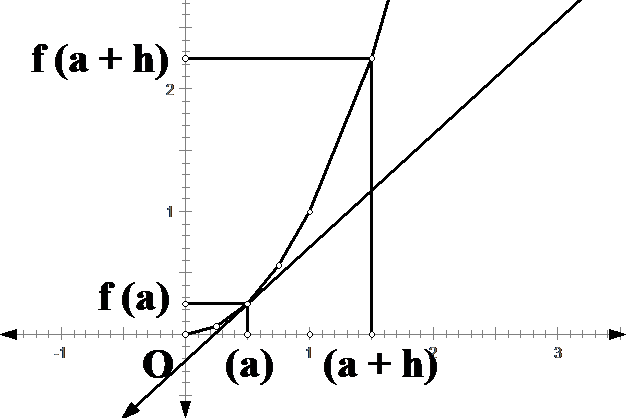 Tangent
f (a + h) – f (a)
P
Let h approach 0
h
Q
P
f(a)
f(a+h)
a
a + h
Slope of the Tangent Line
To determine the slope of the tangent line using this form, let a + h approach a. This is equivalent to allowing h → 0.
←
means h → 0
Instantaneous Rate of Change
Given y = f (x), the instantaneous rate of change at x = a is 

provided that the limit exists. It can be interpreted as the slope of the tangent at the point (a, f (a)). 
Slope of the tangent =  instantaneous rate of change.
Example
Find an equation of a tangent line to f (x) = x2 at 
	x = 3

	x = -1

	x = 4
The Derivative
For y = f (x), we define the derivative of  f at  x, denoted f ’ (x), to be
if the limit exists.
If f’(x) exists at a point a, we say f is differentiable at a.
Notations
Finding the Derivative
To find  f ’ (x), we use a four-step process:
Step 1.  Find  f (x + h) 
Step 2.  Find  f (x + h) – f (x)
Step 3. Simplify

Step 4.  Evaluate
Example
Find the derivative of  f (x) = x 2 – 3x.
Step 1.  f (x + h) = (x + h)2 – 3(x + h) = x2 + 2xh + h2 – 3x – 3h
Step 2.  f (x + h)  –  f (x) = (x2 + 2xh + h2 – 3x – 3h ) - ( x 2 – 3x )  			    = 2xh + h2 – 3h
Step 3. Find

Step 4. Find
Example
Find the slope of the tangent to the graph of  f (x) = x 2 – 3x   at  x = 0, x = 2, and x = 3. 
Solution: In example 2 we found the derivative of  f(x)  to be
			f ’ (x) = 2x – 3
Hence
		f ’ (0) = -3
		f ’ (2) =  1
		f ’ (3) =  3
Find an equation of the tangent line to the graph of f(x) at x = 2. Use a graphing calculator to verify your answer.
Drawing tangent line under the  “draw” menu.
Finding slope of the tangent under the  “Calc” menu.
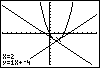 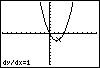 slope
tangent equation
Interpretations of the Derivative
If  f  is a function, then  f ’ (x) is a new function that represents
the slope of the tangent line to the graph of  f  at x. 
the instantaneous rate of change of  f (x) with respect to x.
the velocity of the object at time x if  f (x) is the position function of a moving object.
Example
Find the derivative of   f (x) = 2x – 3x2. 
Step 1.  f (x + h)  = 2(x + h) – 3(x + h)2 = 2x + 2h – 3(x2 +2xh + h2)
		     =  -3x2 – 6xh – 3h2 + 2x + 2h
 		    
Step 2.  f (x + h) –  f (x) = (-3x2 – 6xh – 3h2 + 2x + 2h) – (2x – 3x2  ) 
			   = 2h– 6xh - 3h2 
Step 3. 
Step 4.